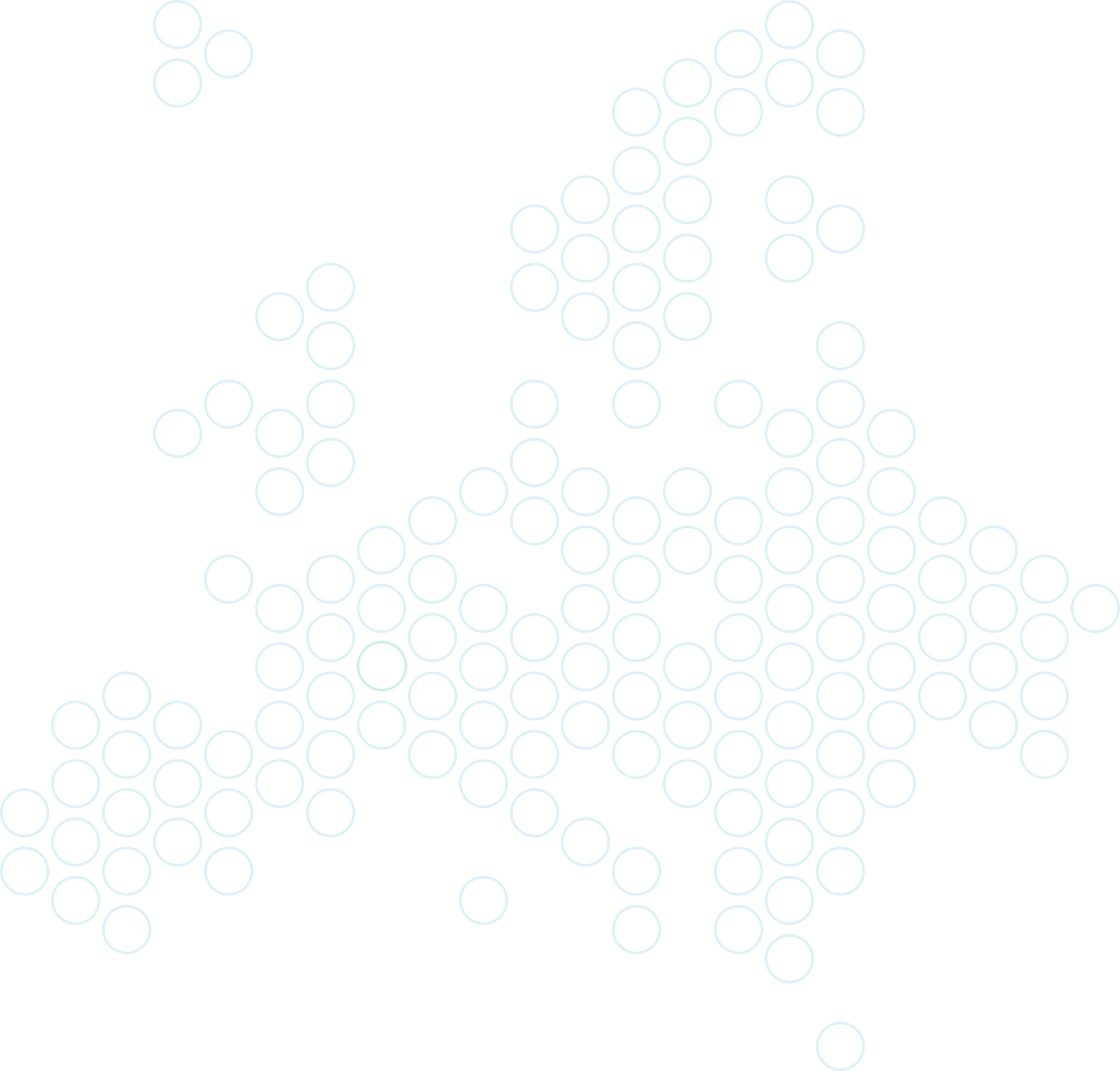 Tax Relief for Working Seniors as an Incentive to Remain Professionally Active – the Case of Poland
Anna Dada, University of Opole. Faculty of Economics
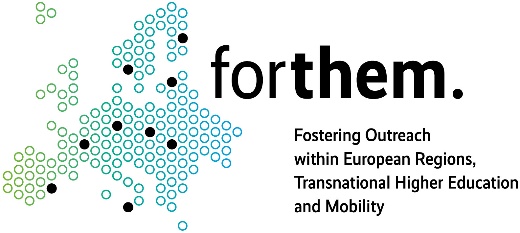 First Annual FORTHEM conference
FORTHEM – For the Future
March 6-8, 2024
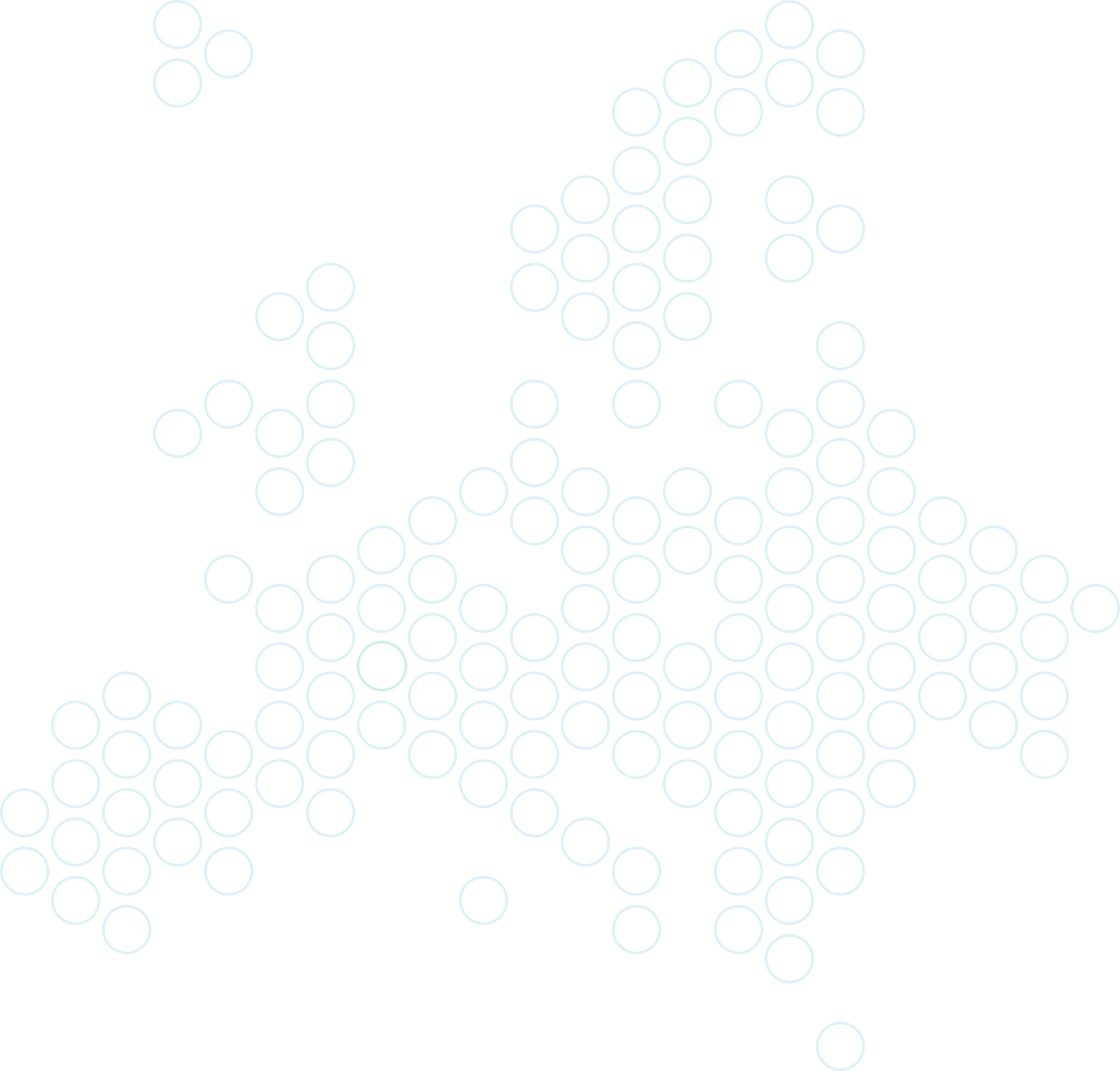 Ways of eliminating the negative effects of the generation replacement gap
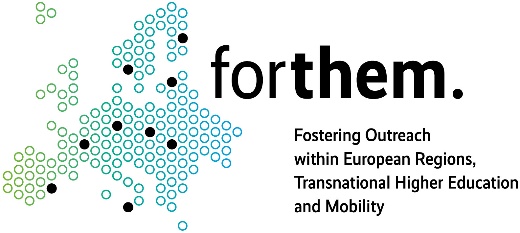 First Annual FORTHEM conference
FORTHEM – For the Future
March 6-8, 2024
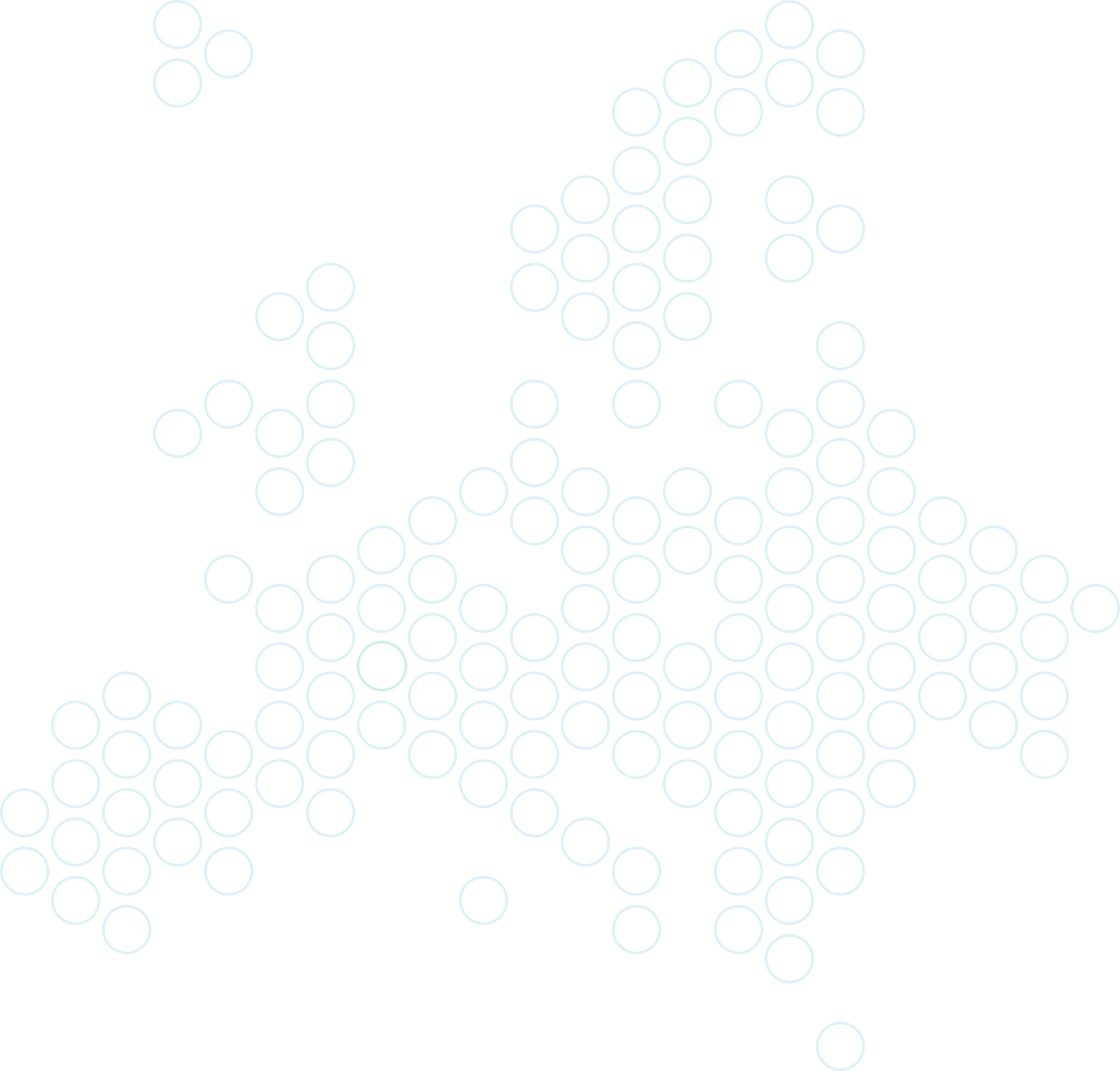 Premises for a senior citizen to be eligible for a tax relief
The tax relief for working seniors (also referred to as PIT-0 for seniors) was introduced on 1 January 2022. It is a tool enabling tax exemption of income up to PLN 85,528 per year. 
However, this privilege does not apply to every senior. The rules that must be met to become eligible for the relief are included in Article 21(1)(154) of the Personal Income Tax Act.
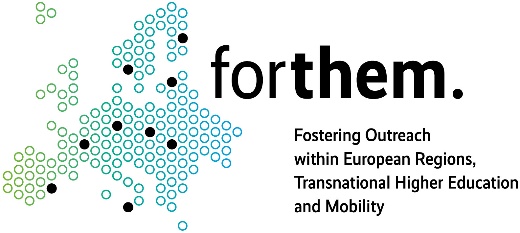 First Annual FORTHEM conference
FORTHEM – For the Future
March 6-8, 2024
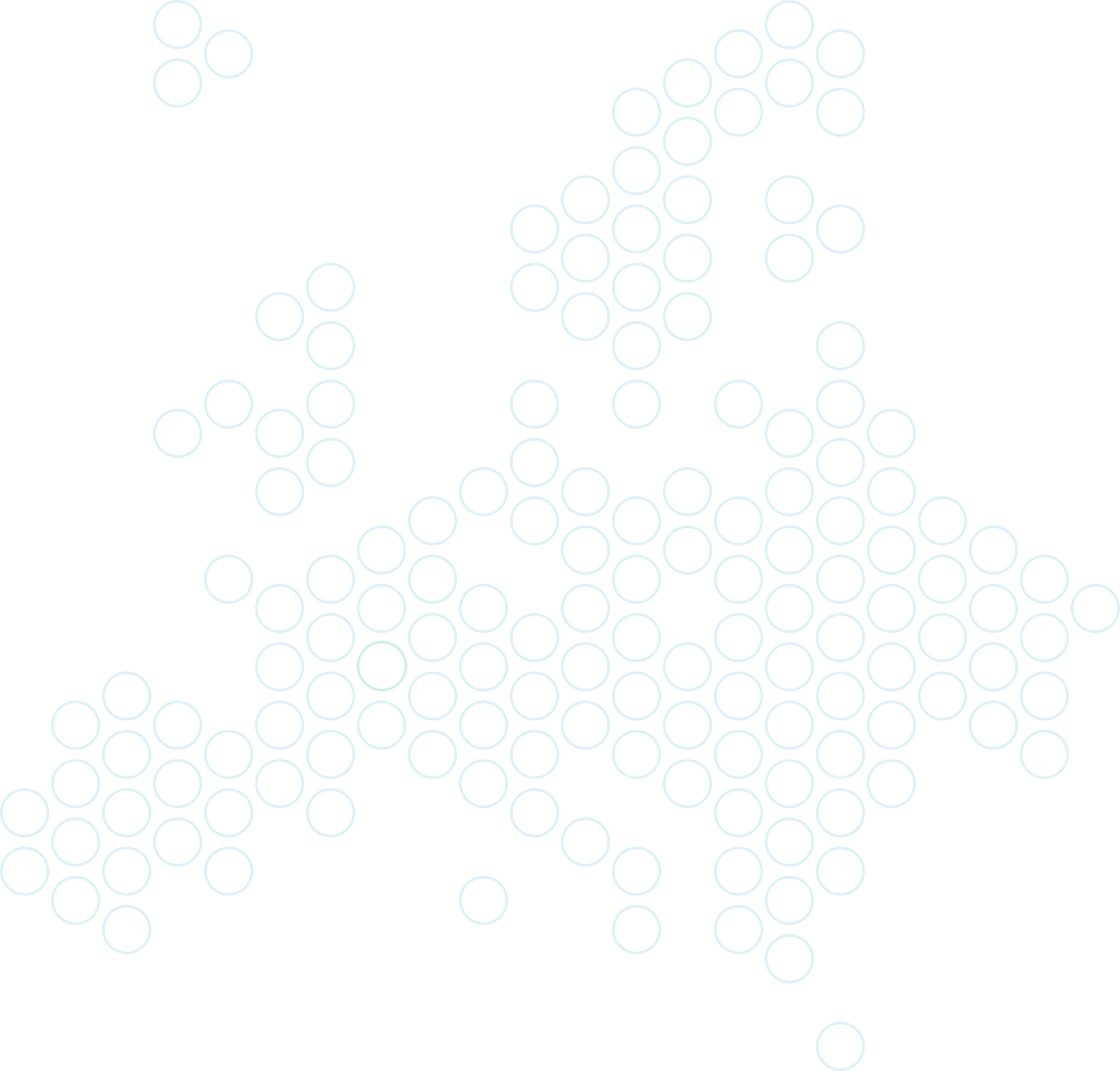 The assessment of the scope of tax benefits regarding the tax relief
The aim of the work is to assess whether the tax relief (the case of Poland) offered to working seniors can be an incentive for them to remain professionally active.
The assessment will be conducted from the point of view of potential tax and contribution benefits gained by senior citizens on the example of income from employment contract and business operation.
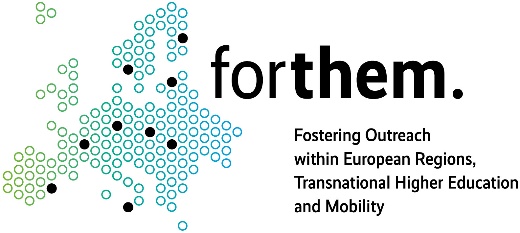 First Annual FORTHEM conference
FORTHEM – For the Future
March 6-8, 2024
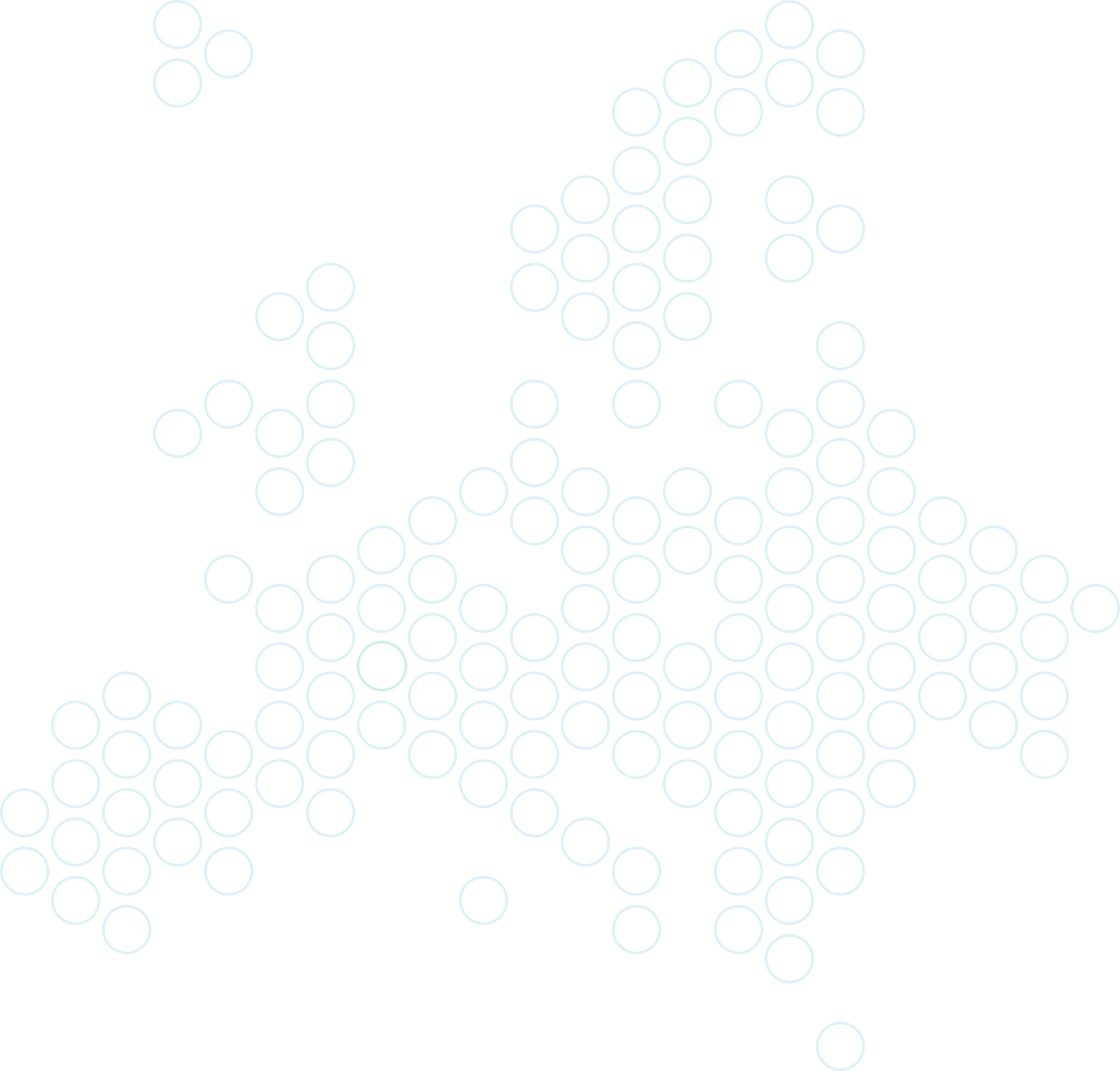 Tax benefits of applying for the tax relief by the employee (PLN)
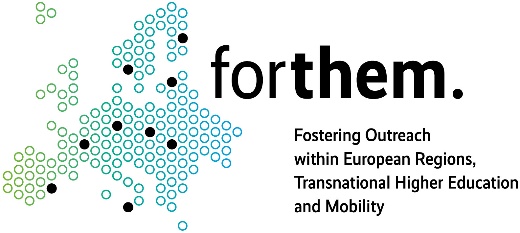 First Annual FORTHEM conference
FORTHEM – For the Future
March 6-8, 2024
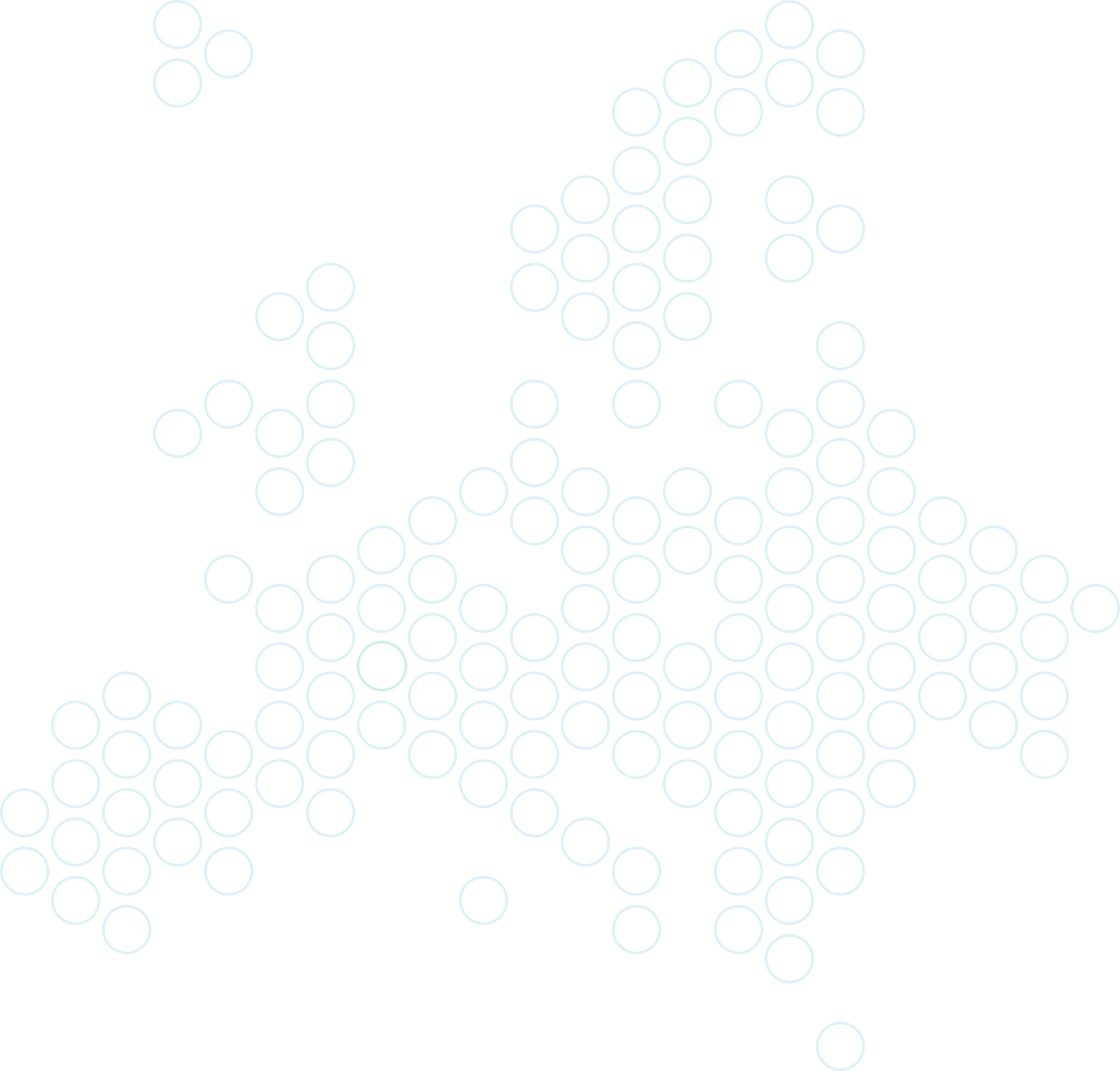 Tax benefits of applying for the tax relief by the entrepreneur (PLN)
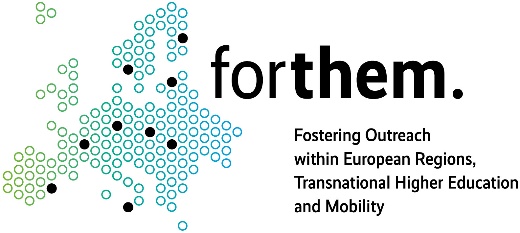 First Annual FORTHEM conference
FORTHEM – For the Future
March 6-8, 2024
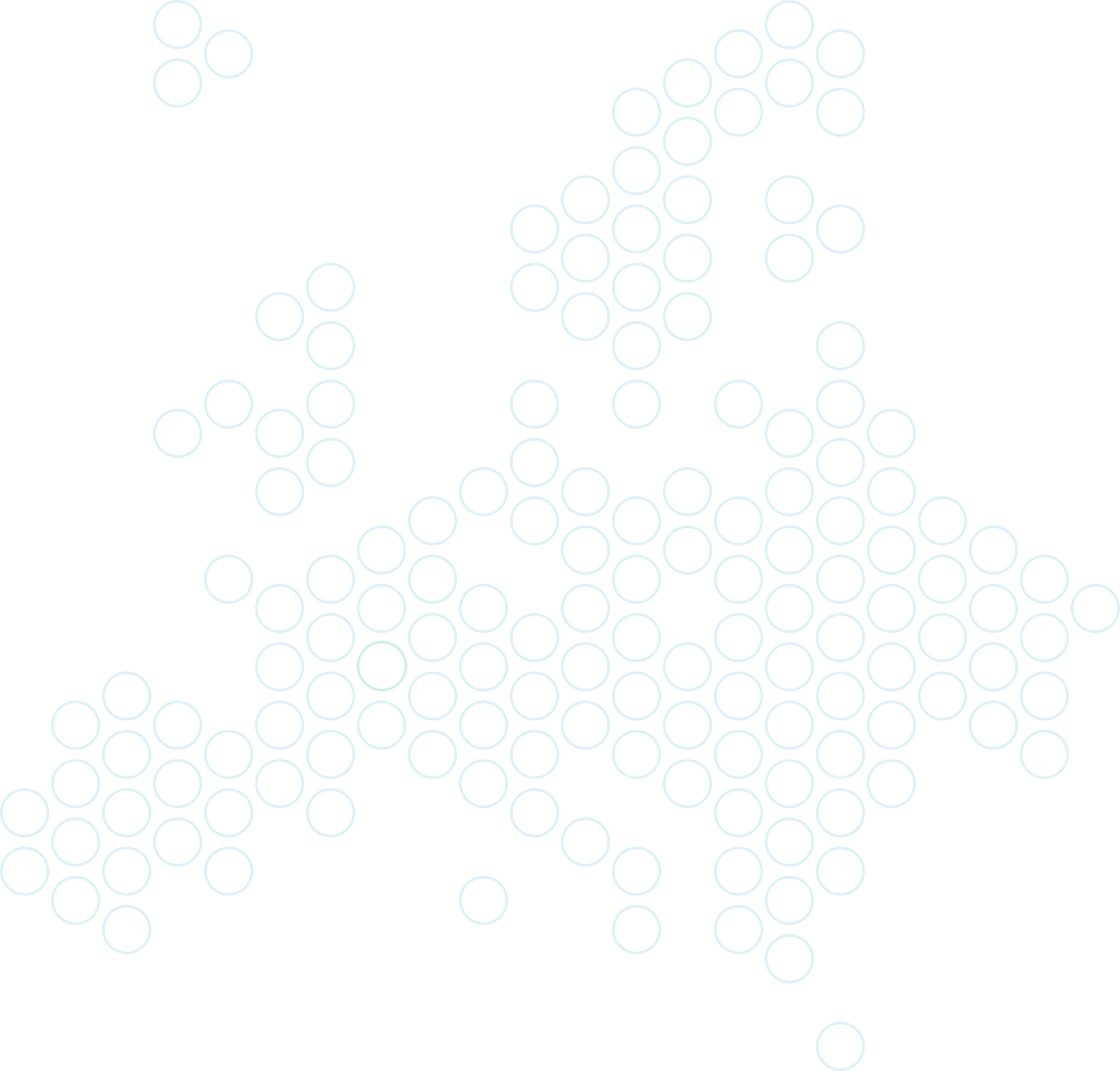 The tax relief for working seniors as an incentive to remain professionally active while resigning from drawing benefits
It cannot be unequivocally considered that tax relief is a significant incentive to remain professionally active. PIT-0 for seniors is rather a form of financial support than a tool motivating medium- or long-term suspension of benefits for professional activity.
The main advantages of the relief boil down mainly to the financial benefits (support) of the seniors. Thanks to this tool, seniors can periodically receive tax cash benefits, and the relief partially compensates, e.g. a decrease in the generation replacement rate.
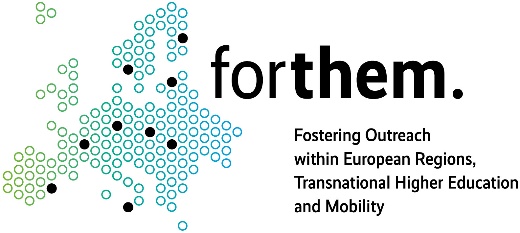 First Annual FORTHEM conference
FORTHEM – For the Future
March 6-8, 2024
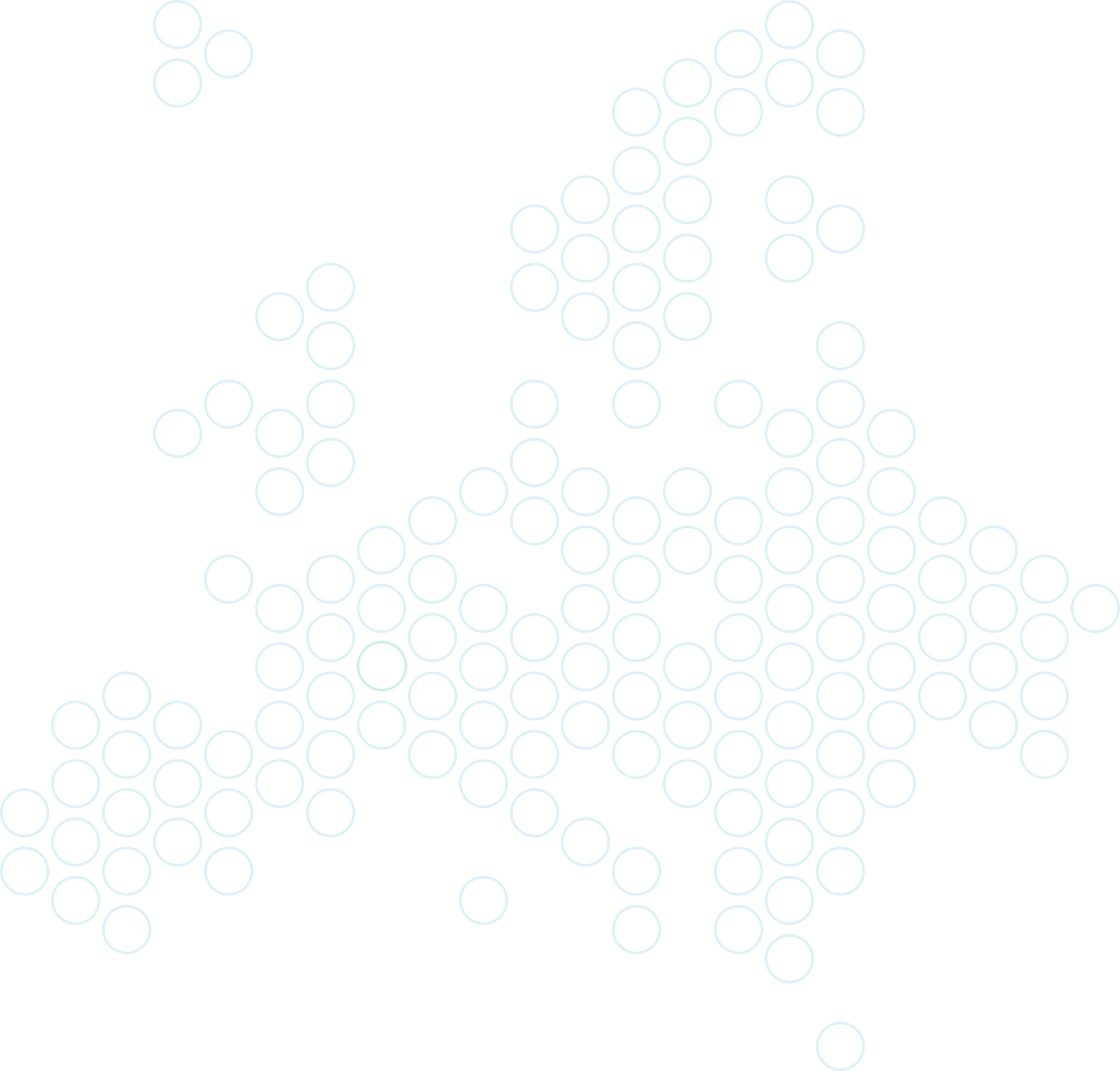 Thank you!
anna.dada@uni.opole.pl
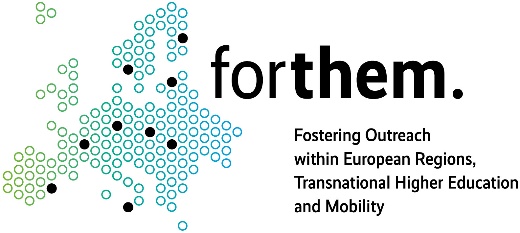 First Annual FORTHEM conference
FORTHEM – For the Future
March 6-8, 2024